Persediaan Belia Dalam Menceburi Sektor Korporat
‘Preparing the Young 
for the Corporate world’ 
Wan Mohd Firdaus, 
Young Corporate Malaysians
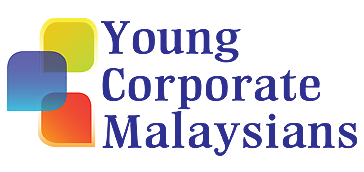 A business club for young Malaysian professionals
January 2008
CEO Series, Annual YCM Summits, Mentorship, CSR
www. ycm . org . my
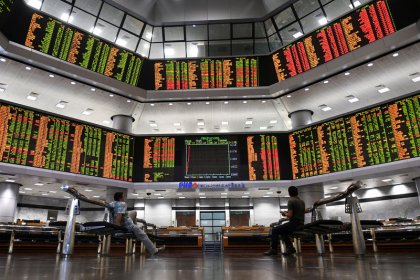 What is corporate Malaysia?
Bursa Malaysia
MNC’s
GLC’s. Government agencies?
SME? Startups?
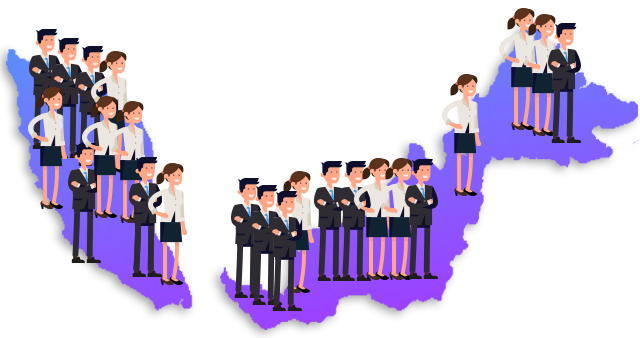 Who are the young corporates/professionals?
Klang Valley, Penang, Johor Bahru
University Graduates
21 to 30 years old
Question 1 Career or Job?
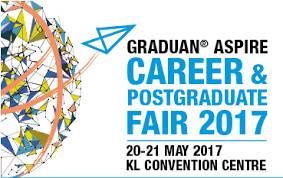 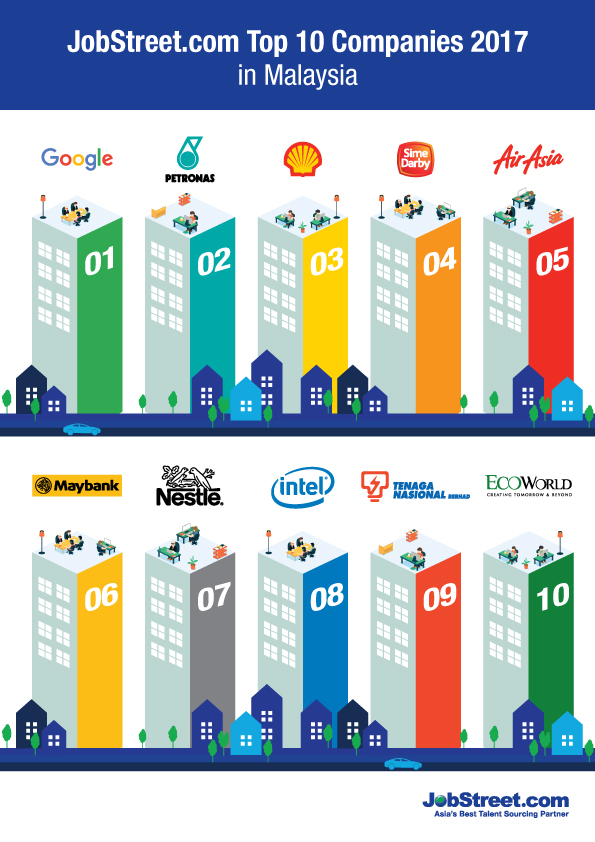 Question 2:Small company or big company?
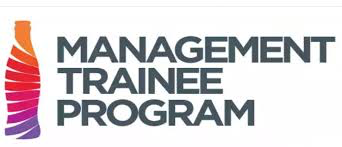 Question 3Generalist or Specialist?
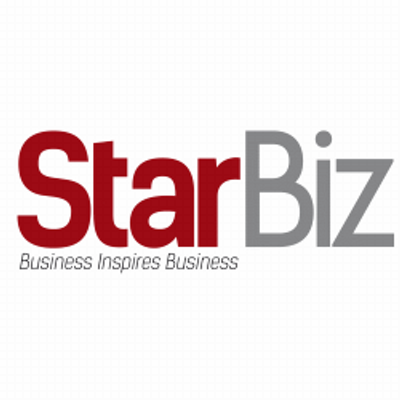 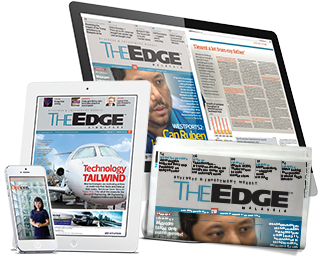 Preparation 1Read the Big Picture
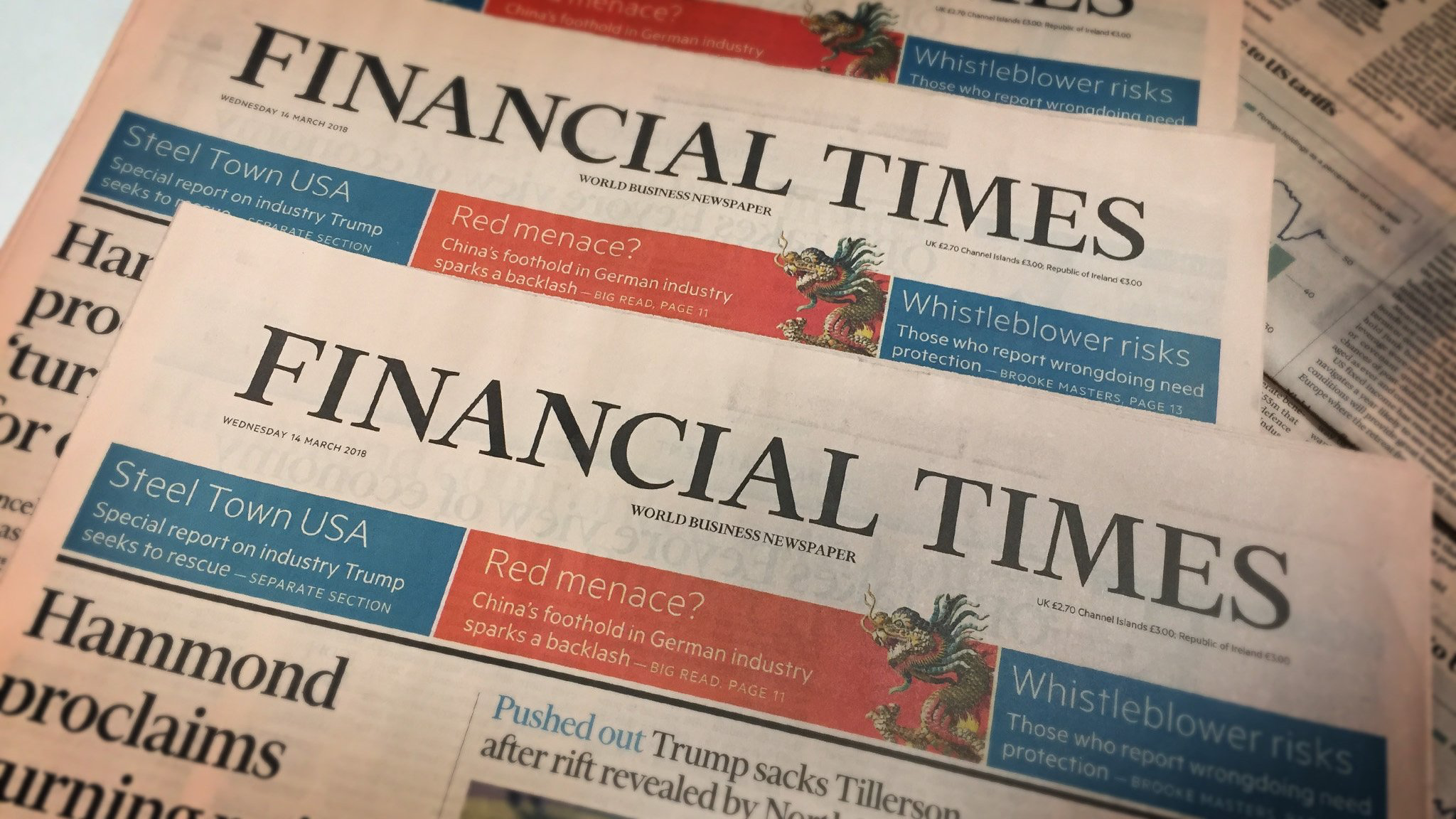 Preparation 2Participate
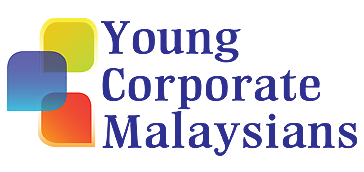 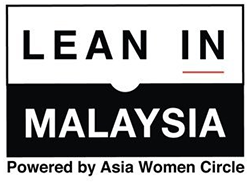 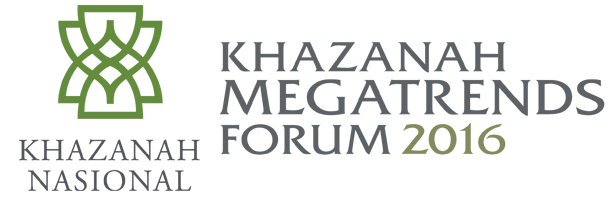 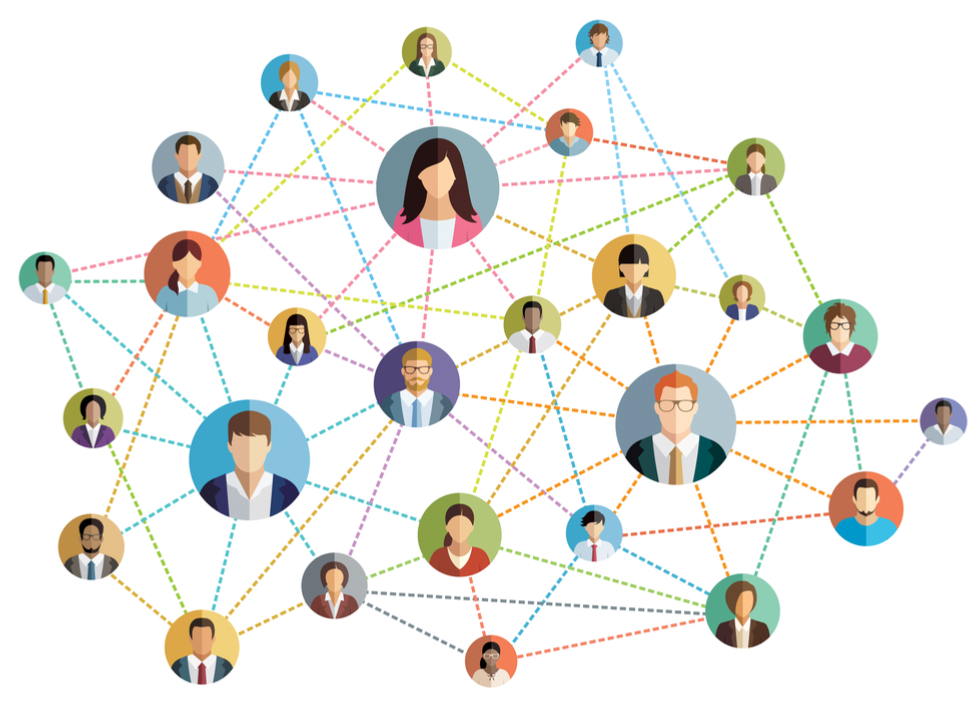 Preparation 3Boss or Mentors?
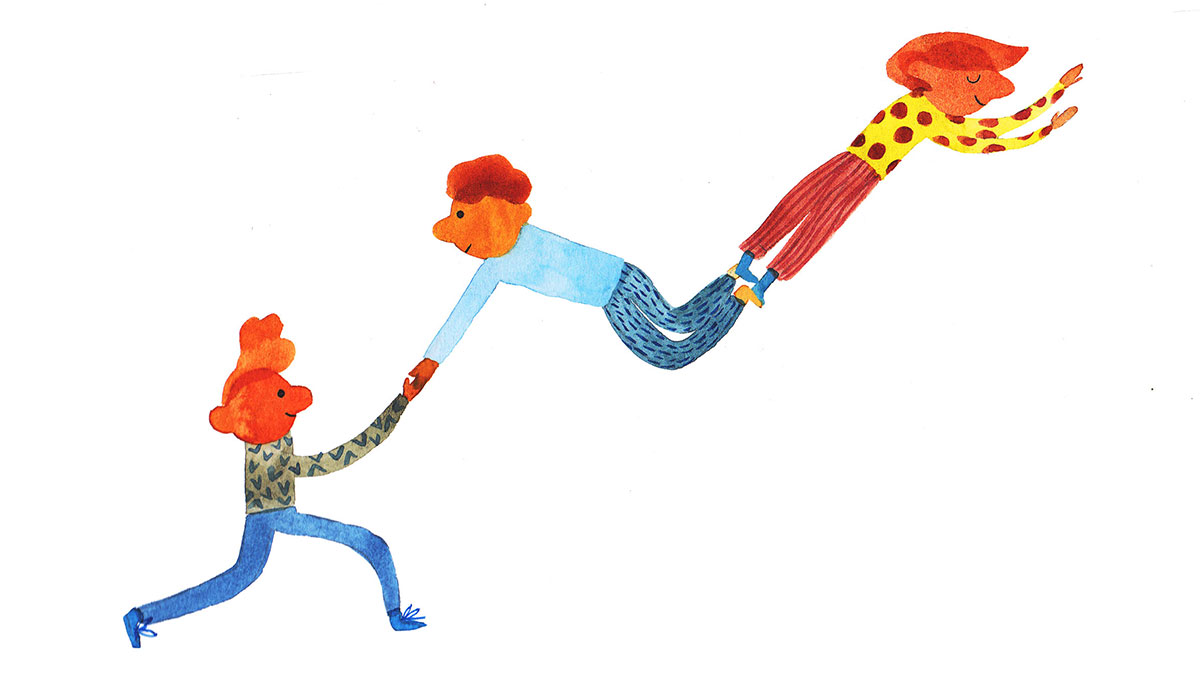 Reality 1It’s a pyramid!
Reality 2Owners will/Political will
Reality 3“the Establishment”
Salary?
Work life Balance ?
Stay single or get married?
Trust and Opportunities?
Career ladder?
Cost of working - homes and transportation?
Quota?
Leave corporate Malaysia and build a startup?
Challengesfor young Malaysians in the corporate world